Virginia’s Accountability System
August 31, 2023
Where we have been and where we are going
Aug 2024 -
Sept 2025
Implement full accountability system and release results
Jun - Jul
2024
Board reviews and approves new accountability system
Oct 2023 – 
May 2024
VDOE builds out of new accountability system with regular Board updates and feedback sessions
Feb – August 
2023
Board participated in working sessions on accountability and accreditation
Oct – Nov
 2022
Board received framing presentations on accountability from leading experts
Sept
2023
Board adoption of new accountability metrics
2
Accountability Overview Refresh
Virginia State Board of Education 
Chad Aldeman 
August 31, 2023
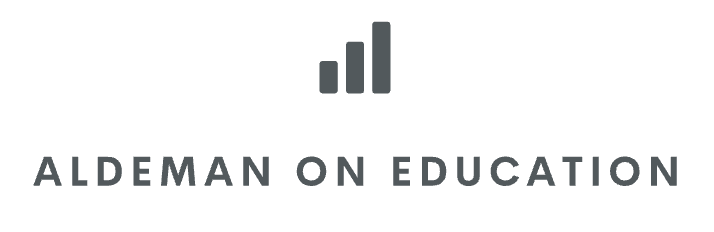 Purpose of Today's Session
Remind us why we’re all here 

Learn more about trends and opportunities with growth, achievement, and career-readiness indicators

Discuss and gather input that will inform recommendations being brought to the Board in September
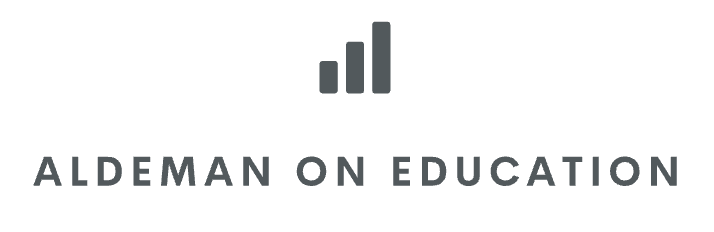 4
Why we’re all here: Virginia’s students are falling behind
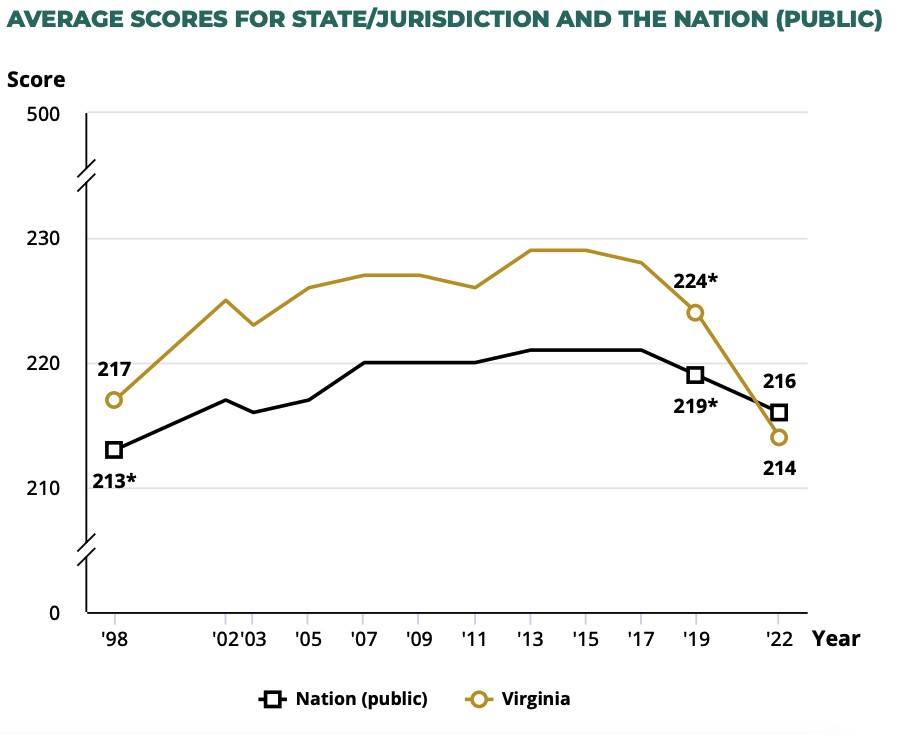 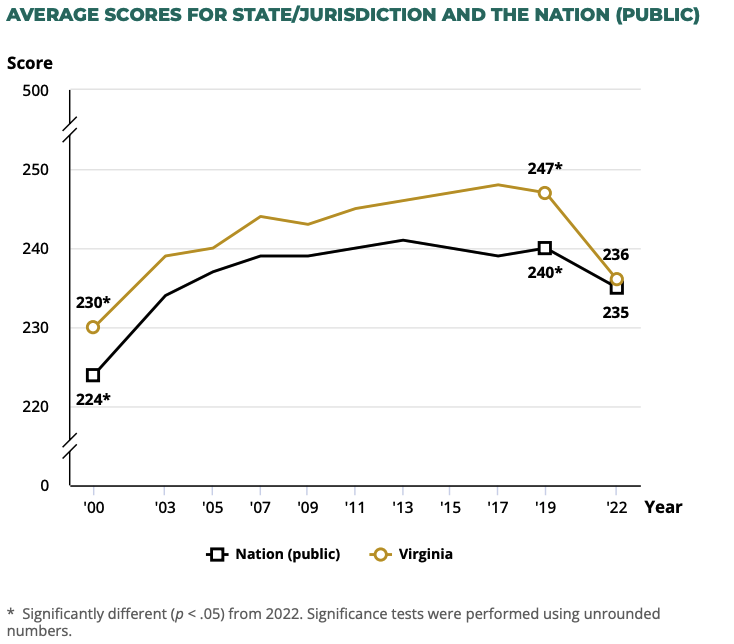 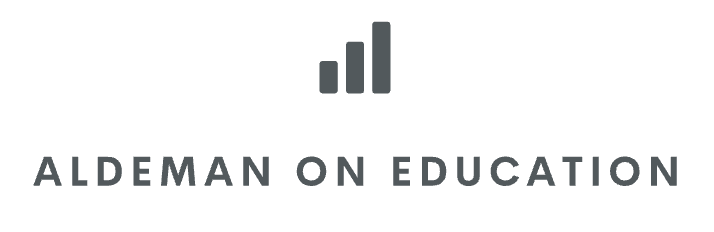 Source: National Assessment of Educational Progress (NAEP) and Watershed
5
Virginia’s lower-performing students have suffered the biggest declines
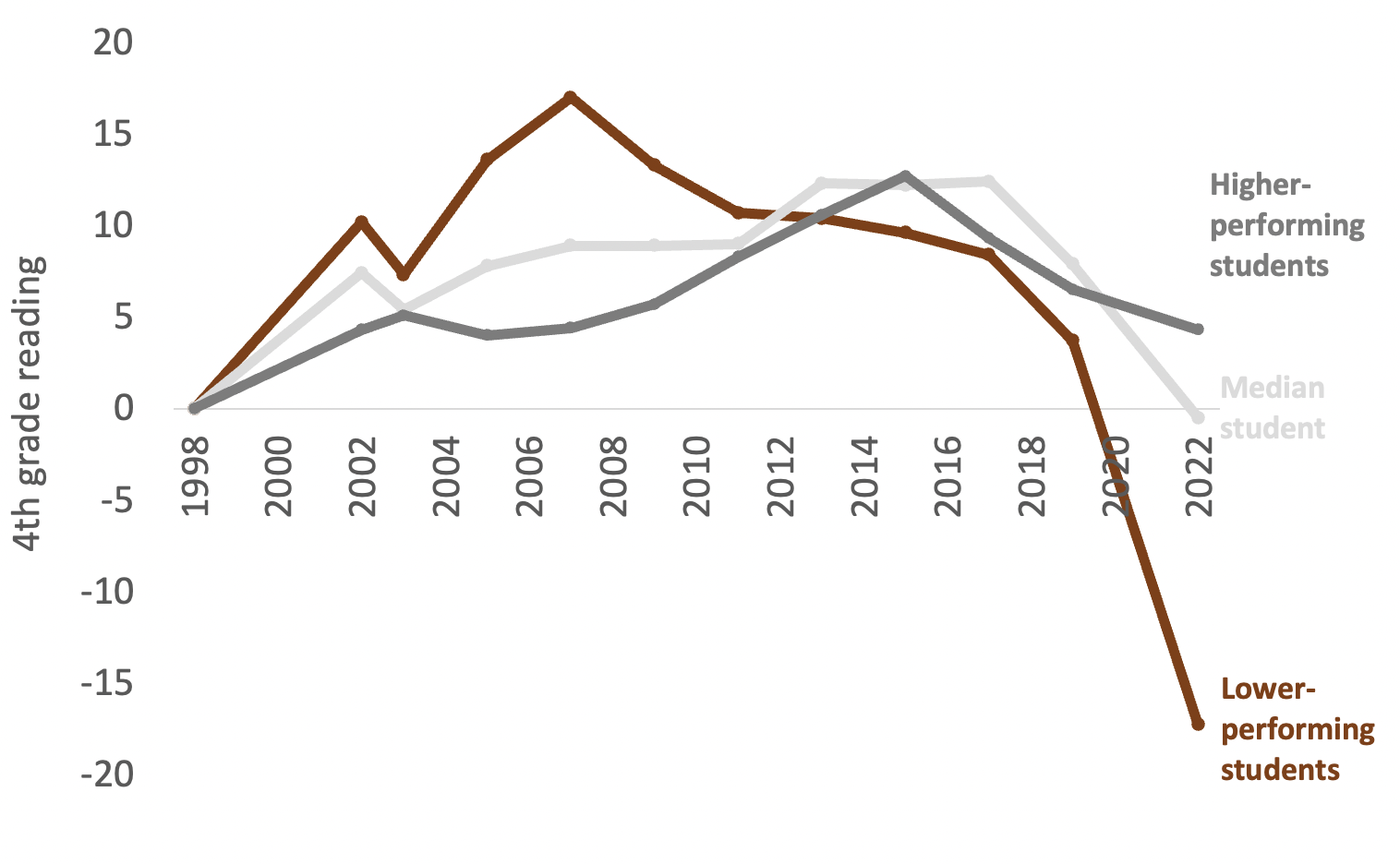 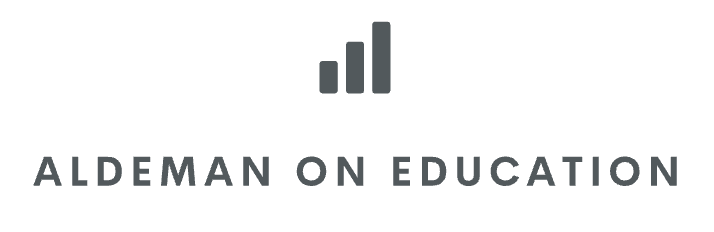 Source: National Assessment of Educational Progress (NAEP)
6
Unfortunately, Virginia’s accreditation system is barely picking up on these NAEP trends
Accredited W/ Conditions
No school had their accreditation denied either year
Accredited
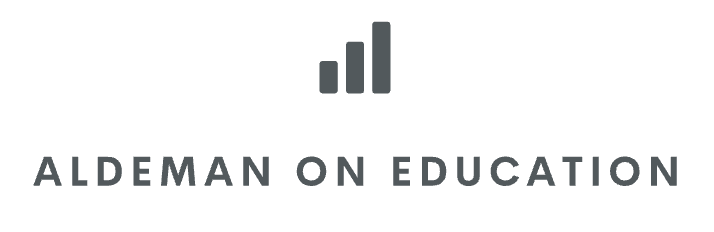 7
Moving forward we will bifurcate these two systems.
Virginia Accountability System
(Outcomes)
Virginia
Accreditation System
(Inputs)
Today we will focus on discussing opportunities for measures in the accountability system.
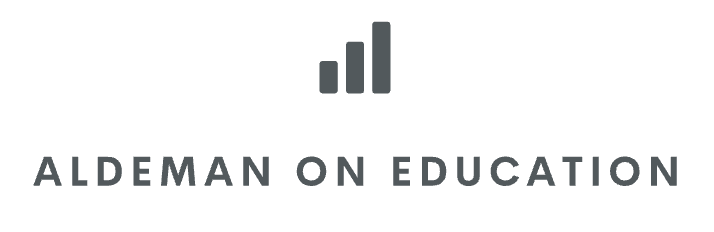 8
State Placemat Example: Indiana
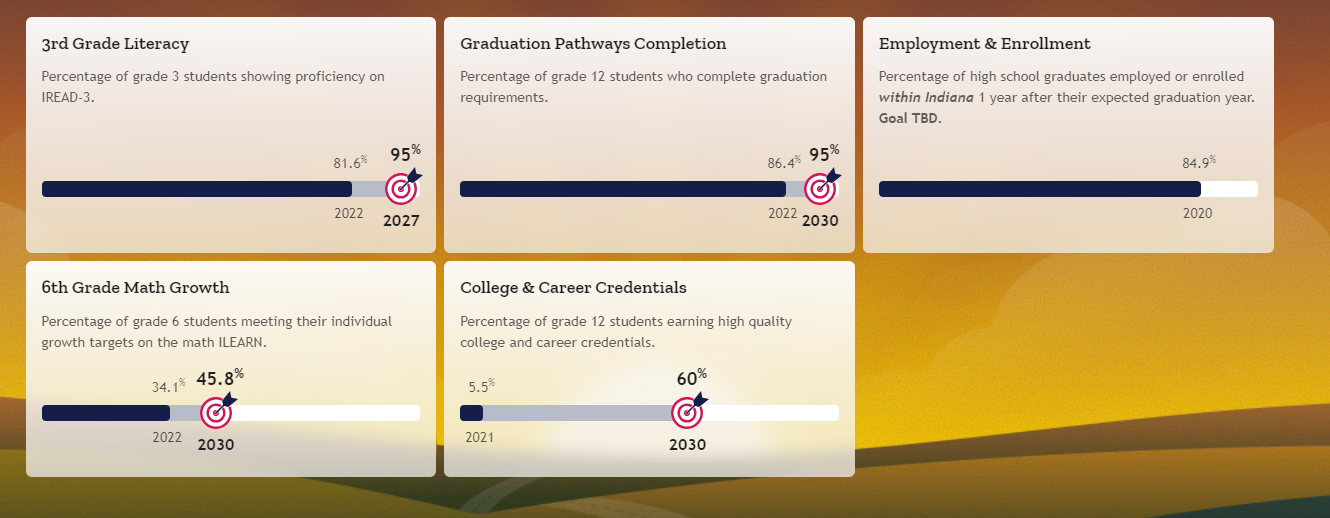 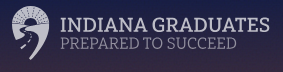 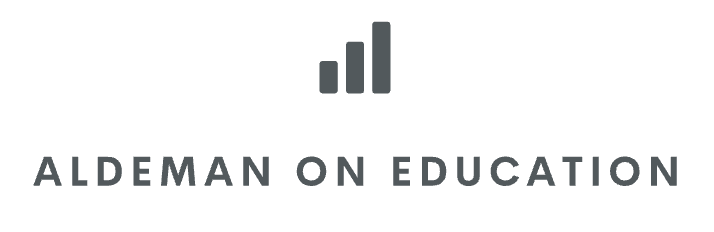 9
Overall guiding principles for this work
The North Star is high expectations for every student.  Proficiency definitions will be set by benchmarking against the demands of Virginia employers and higher education, as well as against states who have the most rigorous definitions of proficiency in the nation. 
Transparency and access to actionable information will be a hallmark of our approach and our new system.  
Student academic growth and proficiency are both vital measures, but the system must prioritize getting every student to proficiency/mastery. 
The purpose of accountability is to build trust between schools, parents, and students through transparent, concrete, and easy to understand reporting.  We must provide necessary supports and work alongside schools in need of help.  
Stakeholder input is critical. Teachers, parents, students, and education leaders will inform the Board’s process to build a best-in-class accreditation and accountability system.
10
Today’s Discussion
We will learn more about the how we can measure
Growth
Achievement
Career Readiness

Discuss
What each indicator will measure
How to combine these indicators in Virginia’s new accountability system
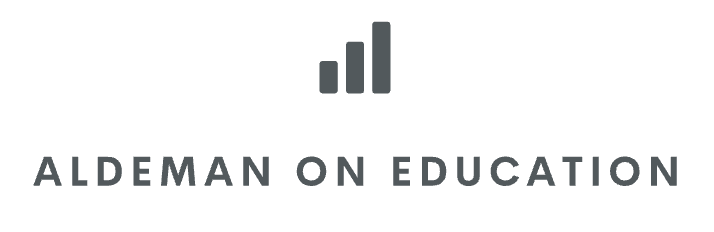 11